ESA –CHECKLIST   name:
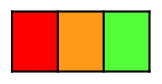 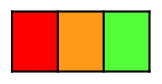 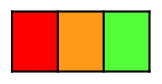 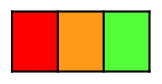 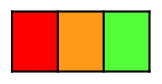 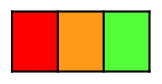 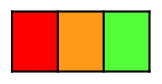 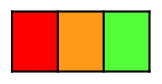 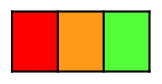 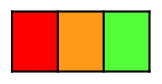 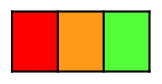 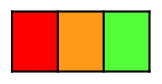 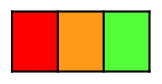 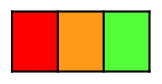 YOU SHOULD BE SPENDING AT LEAST AN HOUR ON H/W EACH WEEK.
YOU SHOULD ATTEND P6 SESSIONS IF ON LIST.
YOU CAN USE THE ART DEPT ANY LUNCHTIME OR AFTERSCHOOL IF YOU CAN.